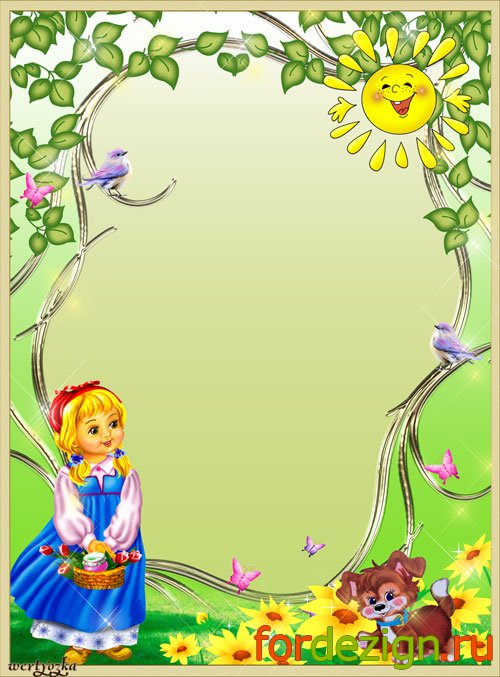 МБДОУ ЦРР-детский сад «Золотая рыбка» 



Отчёт о проделанной работе 
за 2018-2019 учебный год 

 
                         воспитатель 1 кв. категории
                         Шинкарёва Светлана Васильевна
Образовательная Область   «Речевое развитие»
Образовательная Область 
«Социально-коммуникативное развитие»
Образовательная  Область
«Познавательное развитие»
Образовательная Область 
«Физическое развитие»
Образовательная Область
«Художественно-эстетическое развитие»